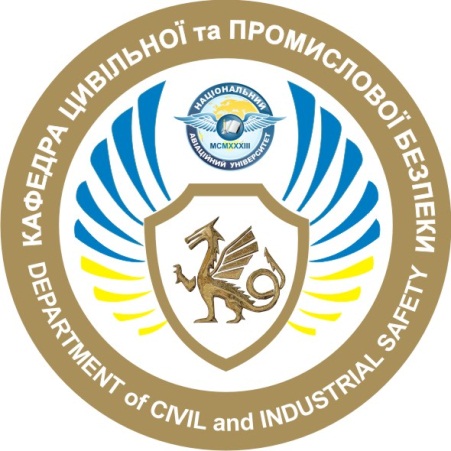 Кафедра цивільної та промислової безпеки
Курси домедичної допомоги
Тема заняття:
КРОВОТЕЧА
Кровотеча
Види кровотечі: в залежності від виду пошкодженої судини розрізняють – артеріальну, венозну, капілярну.
Найбільш небезпечною є артеріальна кровотеча. Вона виникає при ушкодженні артеріальної судини, при цьому кров має яскраво-червоний колір (через насичення її киснем) і виштовхується з рани сильним пульсуючим струменем, іноді фонтаном, висота якого змінюється з кожною пульсовою хвилею.
При венозній кровотечі кров має темно-червоний колір, внаслідок збіднення її киснем, тече повільно, постійно. Венозна кровотеча менш інтенсивна, ніж артеріальна.
Капілярна кровотеча виникає внаслідок пошкодження судин дрібного діаметру, при неглибоких пораненнях. Капілярна кров має яскраво-червоний колір і відрізняється тим, що окремих судин, що кровоточать, немає і кров рівномірно витікає з усієї площини пошкодженої тканини.
Кровотечі поділяються на зовнішні (з ран або природних отворів тіла) і внутрішні (кров збирається у порожнинах тіла (плевральній, черевній тощо) або в якомусь органі.
Правила і техніка накладання кровоспинного турнікету
Турнікет накладають при ушкодженні великих артеріальних стовбурів кінцівки.
1. Накладають турнікет на рівну підкладку без складок.
2. При кровотечі з верхньої кінцівки турнікет розташовується на верхній третині плеча; при кровотечі з артерій нижньої кінцівки – на середній третині стегна.
3. Турнікет накладають на припідняту кінцівку: підводять його під місце, де він буде накладатись,  підклавши під нього м’яку підкладку (бинт, одяг, тощо). 
4. Правильність накладання турнікету перевіряють по зупинці кровотечі та зникненню пульсу, кольору шкіри (при правильно накладеному турнікеті шкіра бліда). 
5. Після накладання турнікету під нього підкладають записку про час його накладання у 24-годинному обчисленні, наприклад, “турнікет накладався о 13 год. 20 хвилин”. 
6. Не можна ховати турнікет під пов’язку або одяг, він повинен одразу впадати в очі.
7. Турнікет може бути накладений не довше як на 1,5 години, а у дітей не довше 40 хвилин, в холодну пору року не довше 40 хв. у дорослих та 20–30 хв. у дітей.
8. Після накладання турнікету необхідно обов’язково зробити іммобілізацію кінцівки стандартною або транспортною шиною, при її відсутності – за допомогою підручних засобів.
9. Транспортують потерпілого з турнікетом до лікувального закладу у першу чергу.
Помилки при накладанні артеріального турнікету.
1. Накладання турнікету без потреби (відсутність артеріальної кровотечі).
2. Накладання турнікету на оголене тіло. 
3. Дуже сильне стиснення турнікетом, що призводить до травмування нервових стовбурів і може стати причиною виникнення невритів, паралічу, омертвіння тканин.
4. Слабо накладений турнікет, що не спиняє кровотечі.
5. Неправильний вибір місця накладання турнікету. 
6. Госпіталізація (евакуація) без записки про час накладання турнікету або зі турнікетом, схованим під одягом, може призвести до несвоєчасного надання медичної допомоги і омертвіння кінцівки.
Артеріальна кровотеча
Методи зупинки:
Максимальне згинання кінцівок у суглобах
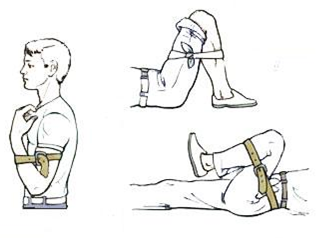 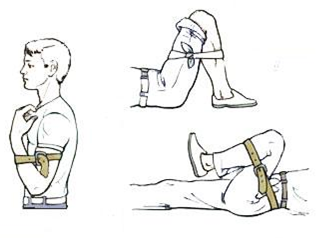 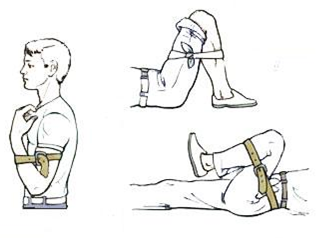 Артеріальна кровотеча Методи зупинки:
Перетягування кінцівки ременем
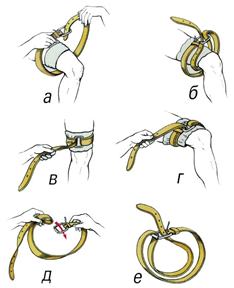 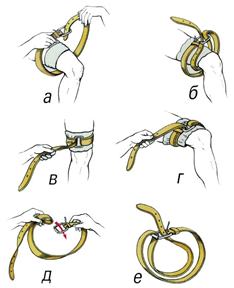 Венозна кровотечаметоди зупинки
Венозна кровотеча зупиняють накладанням  давлючої пов'язки
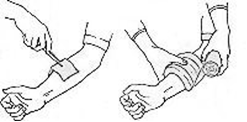 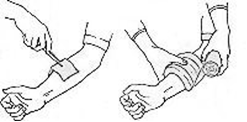 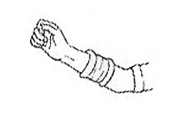